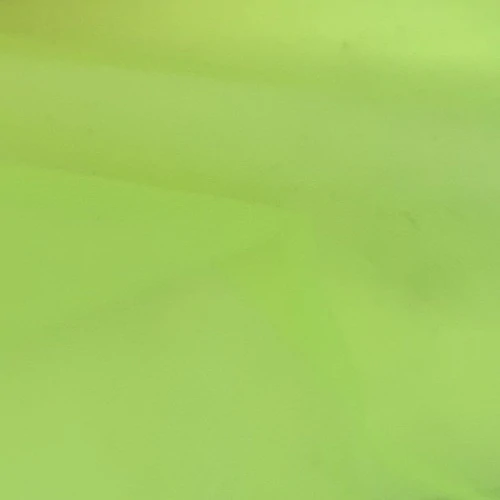 Being Humble
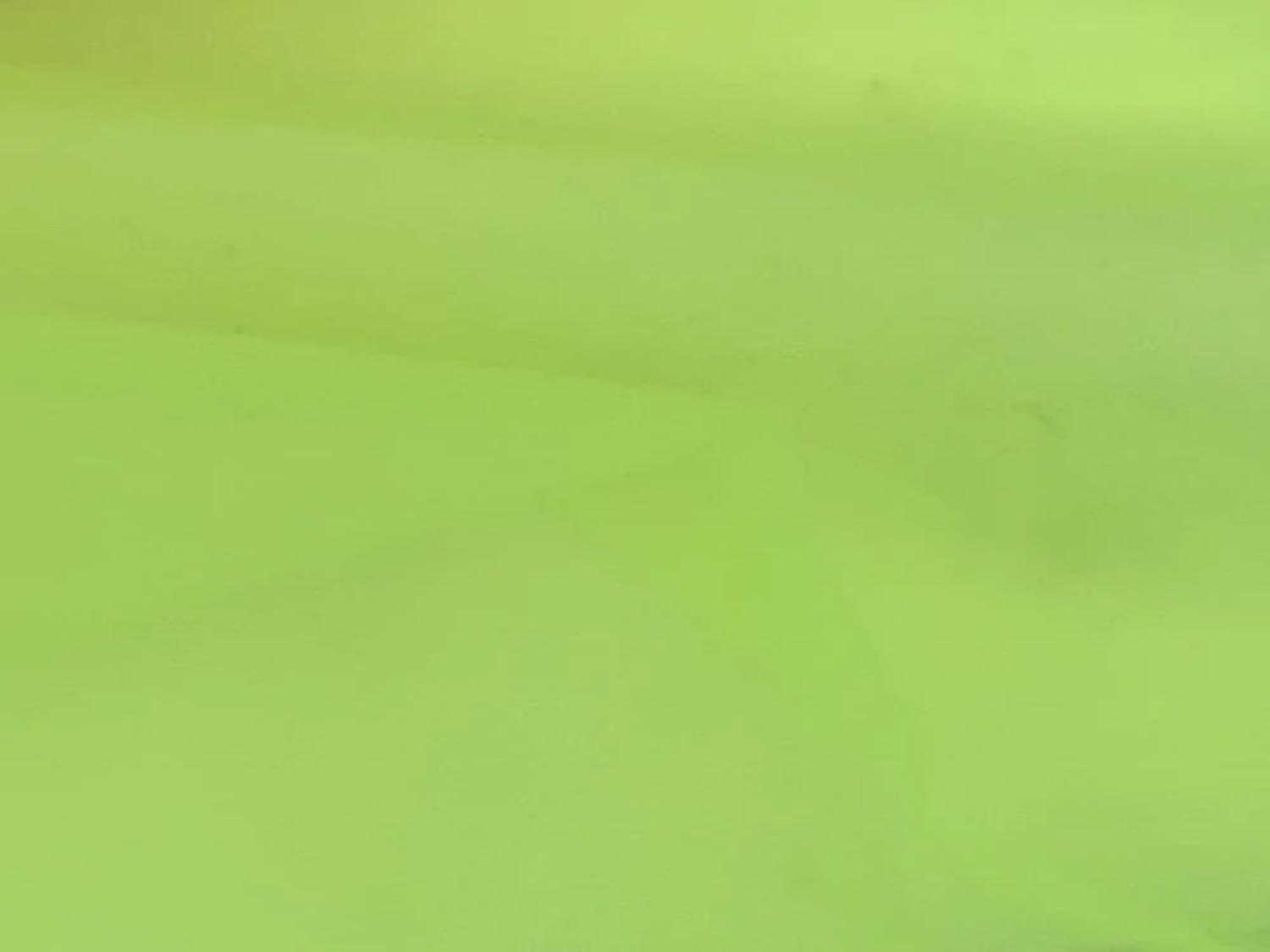 Our Humble Lord
Mark 10:45 came to serve 
John 13:3-7 washed His disciples feet  
2 Corinthians 8:9 became poor 
Philippians 2:5-11 taking form of a servant
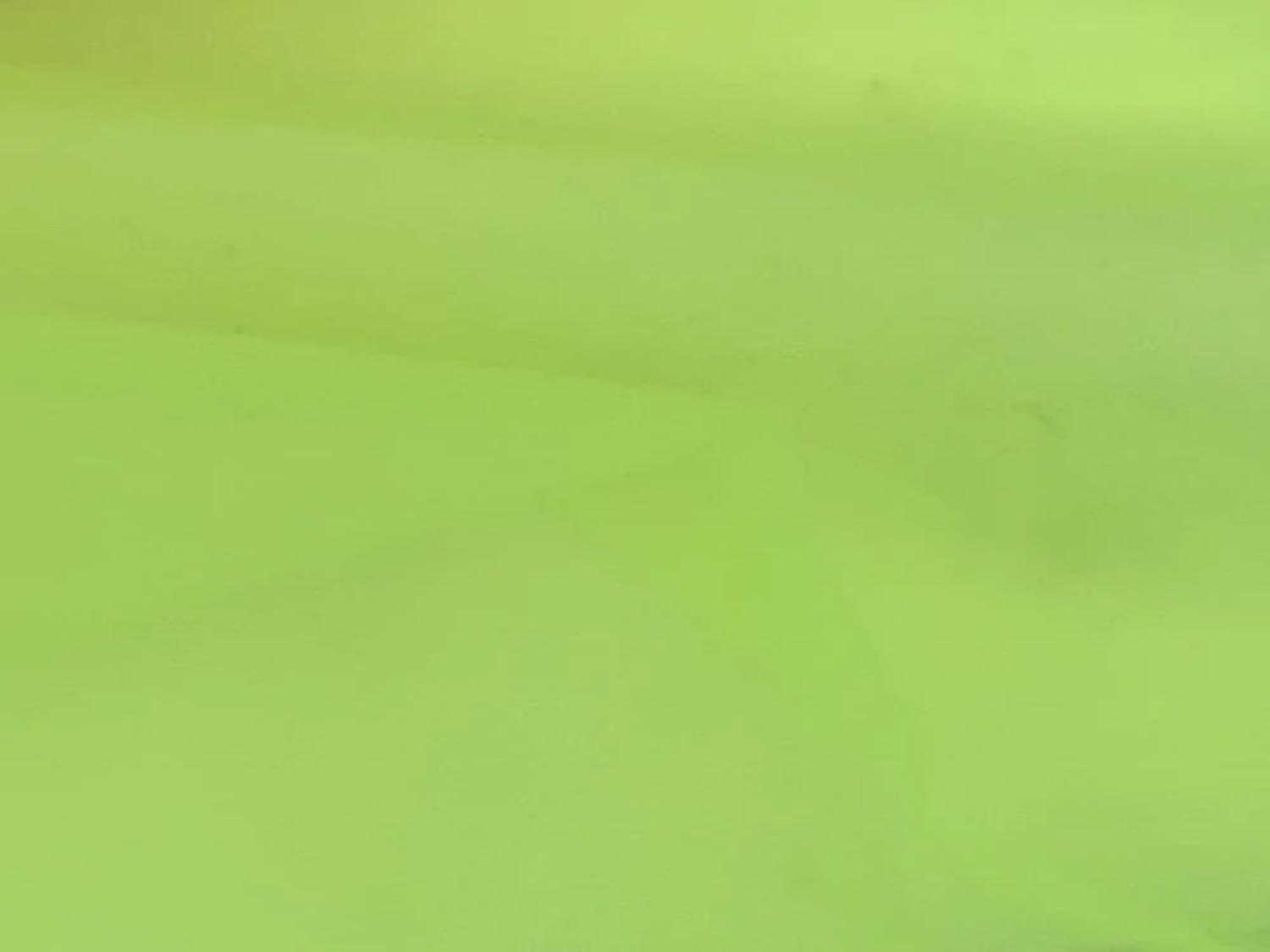 Humble Yourself
Ephesians 4:2 be completely humble 
James 4:6,10 God shows favor to the humble 
1 Peter 5:5-7 humble yourself under the mighty hand of God 
2 Chronicles 7:14 humble themselves and pray